DECLARATION PREALABLE
Guide des pièces à fournir
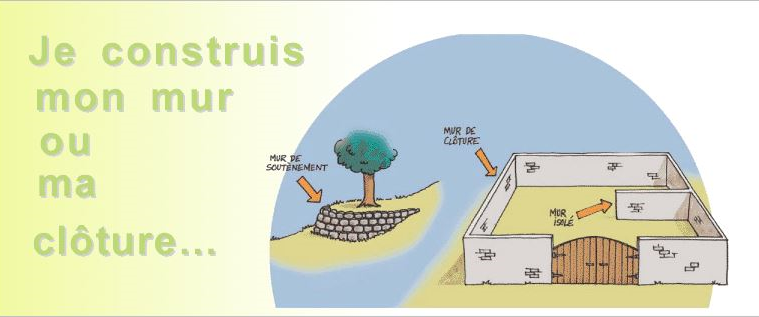 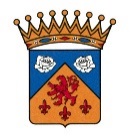 Ville de Grisy-Suisnes
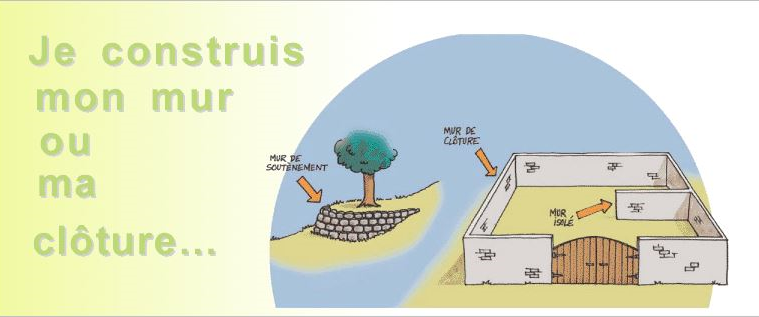 Le Formulaire
Formulaire de demande de déclaration préalable (CERFA n°13703*06) disponible :
site internet de la Mairie (www.grisy-suisnes.fr), 
site internet www.service-public.fr

A déposer en Mairie, en 3 exemplaires ou en 4 exemplaires si consultation de l’Architecte des Bâtiments de France.
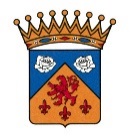 Ville de Grisy-Suisnes
DP 1. Plan de situation
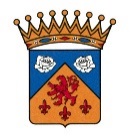 Ville de Grisy-Suisnes
DP 2. Plan de masse
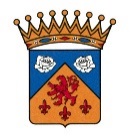 Ville de Grisy-Suisnes
DP 4. Plan des façades et des toitures
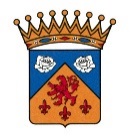 Ville de Grisy-Suisnes
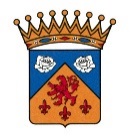 Ville de Grisy-Suisnes
DP 5. Représentation de l’aspect extérieur
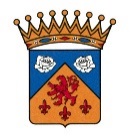 Ville de Grisy-Suisnes